Computer Addicts
Alarming growth in numbers
Do you see yourself?
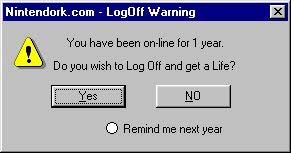 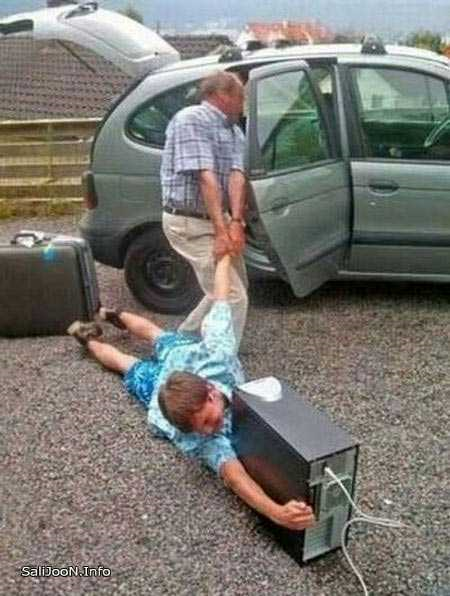 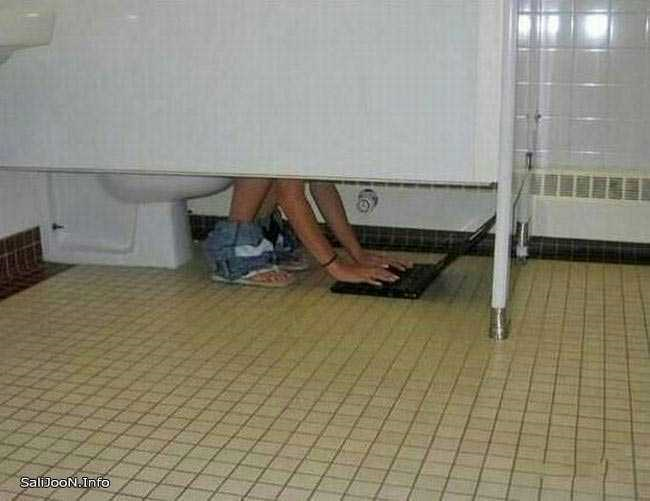 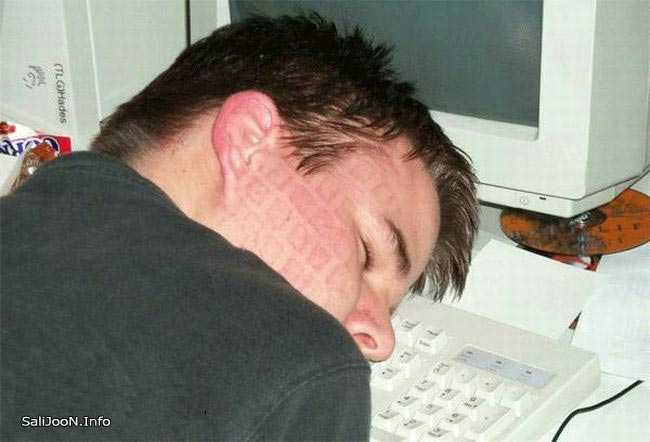 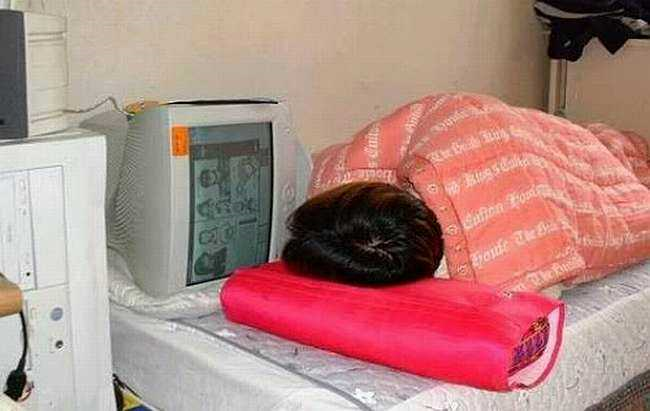 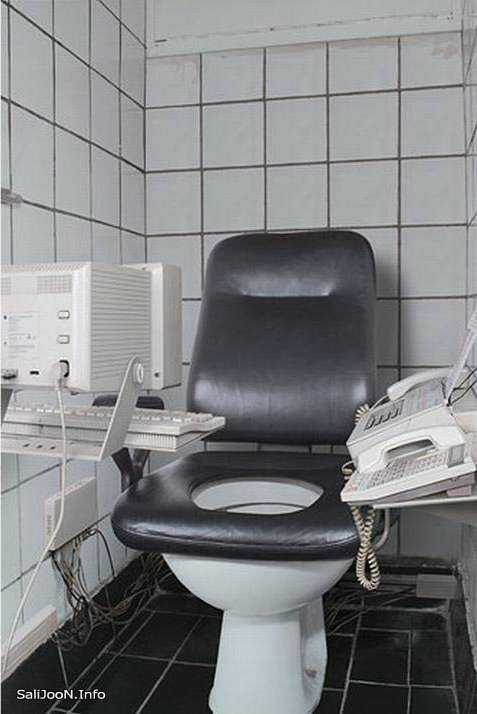 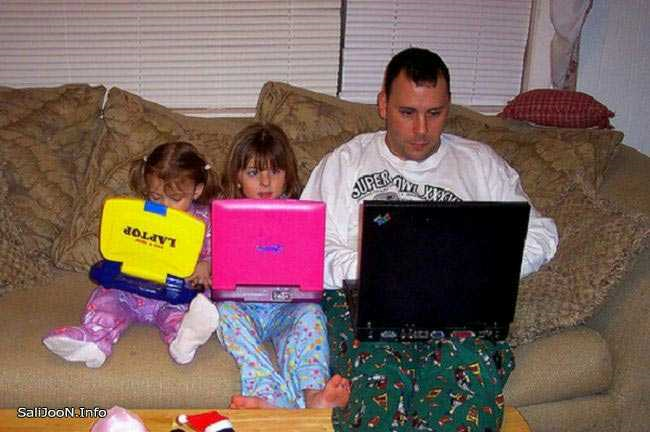 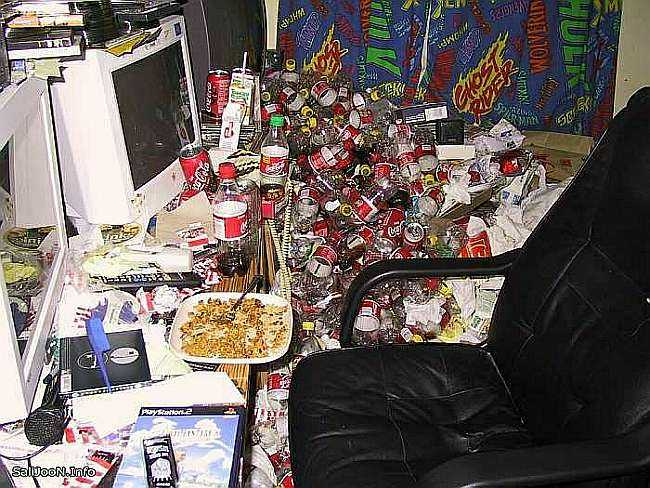 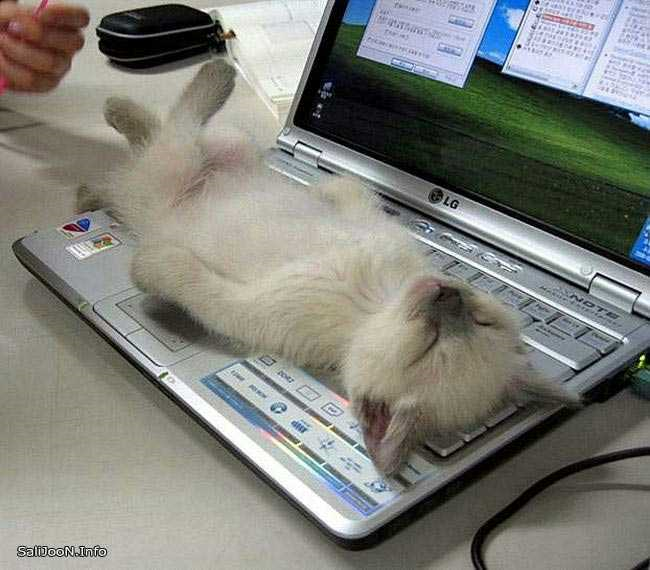 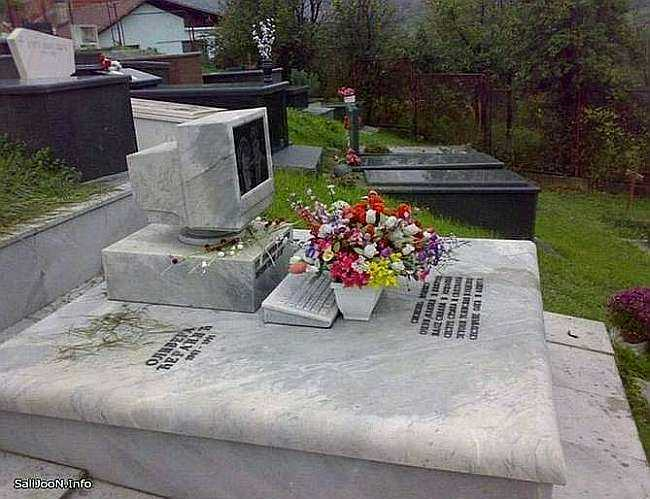 Computer users NEVER die.........they just go offline..........
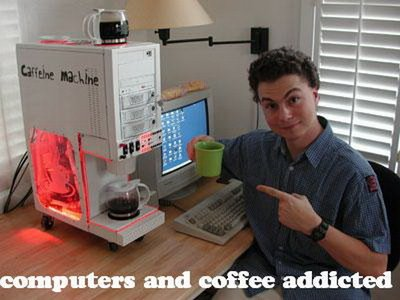 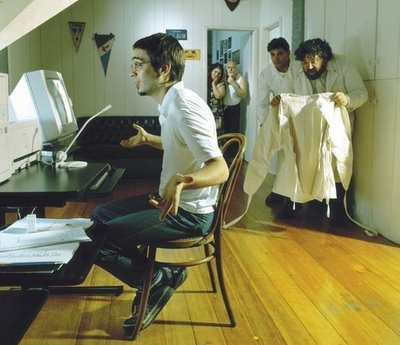 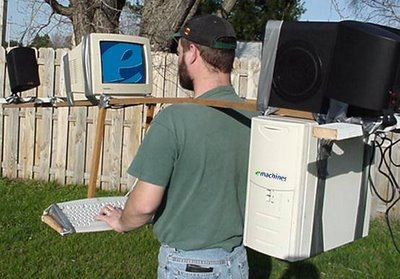 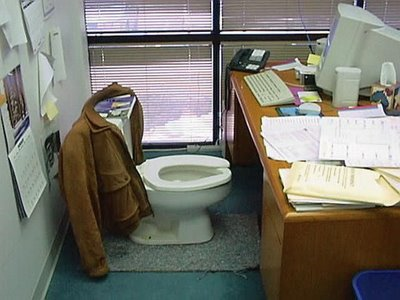 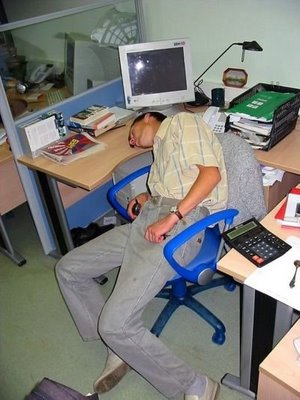 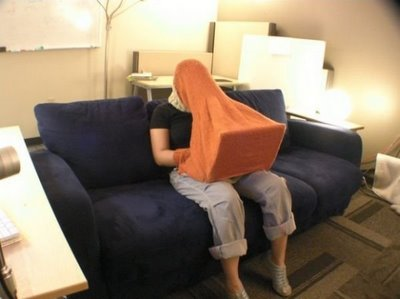 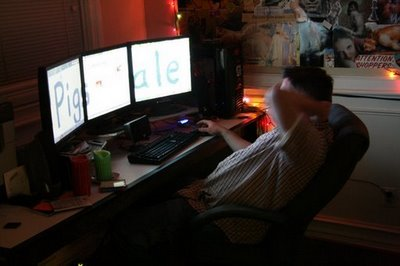 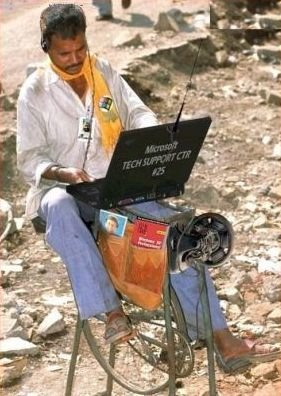 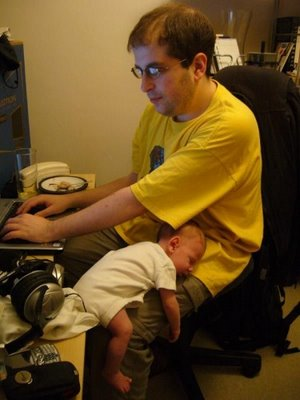 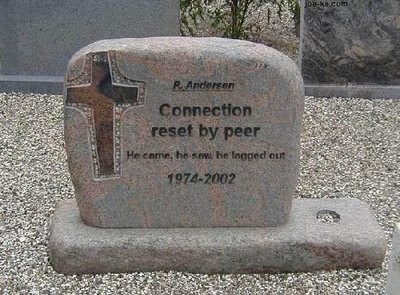 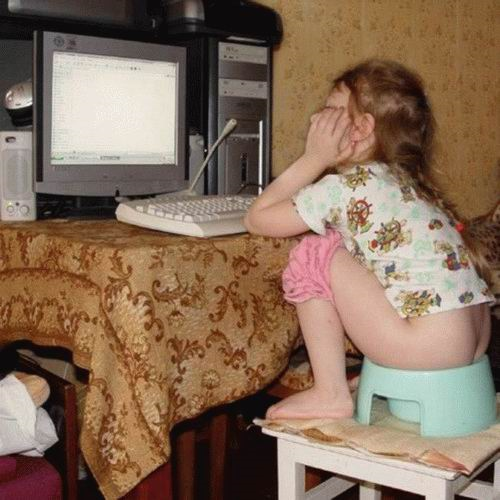 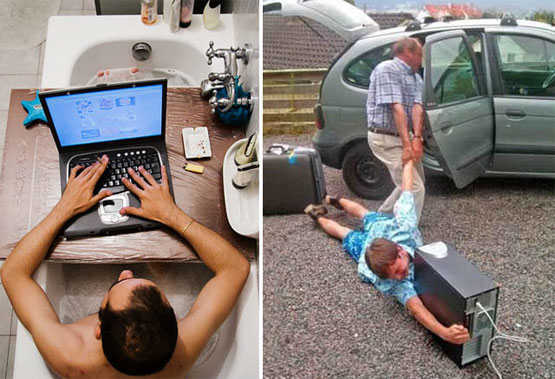 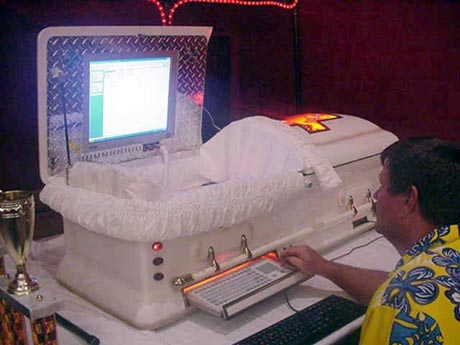 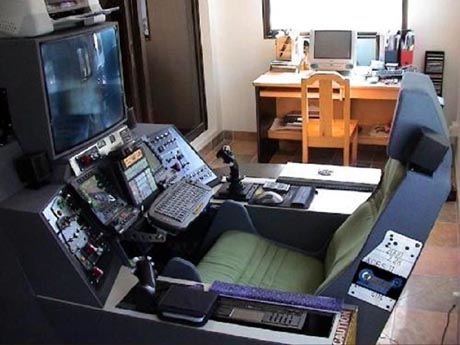 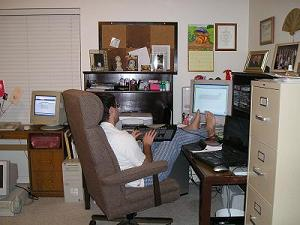 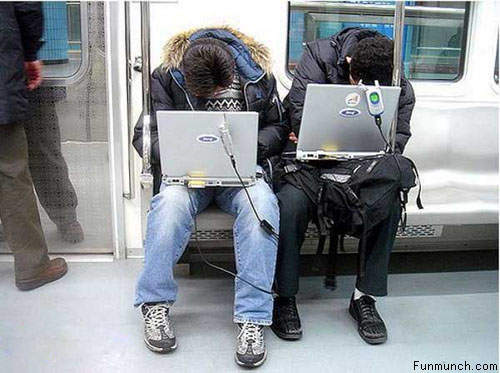 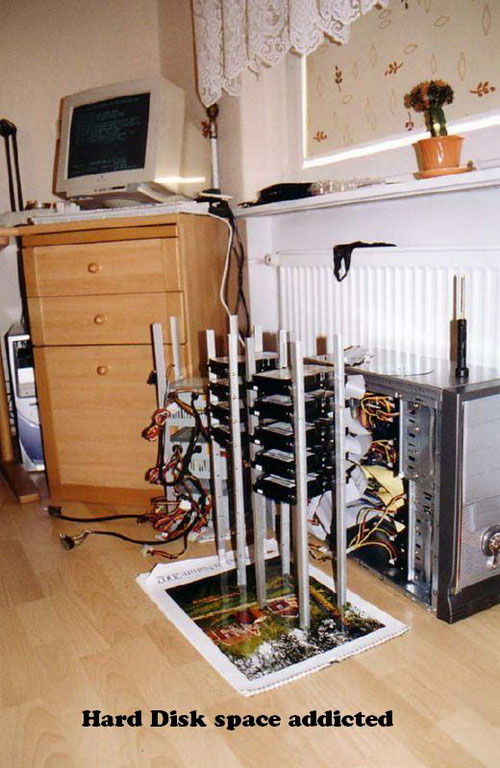 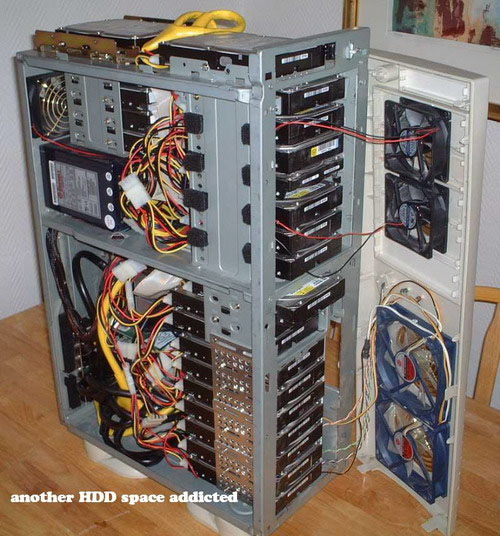 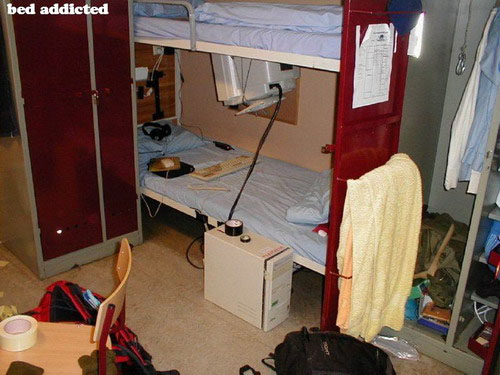 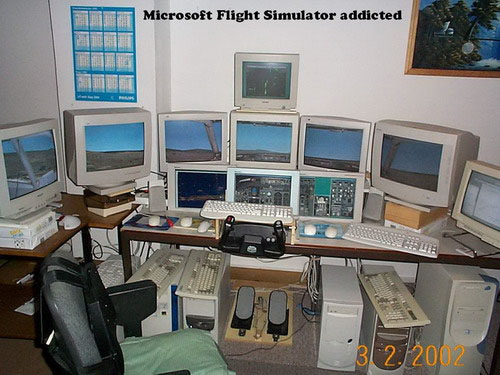 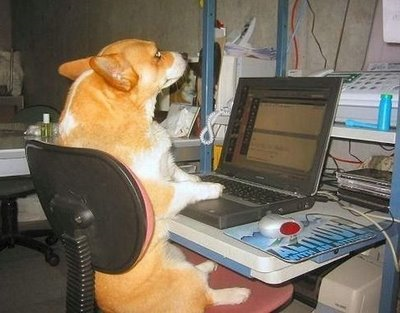 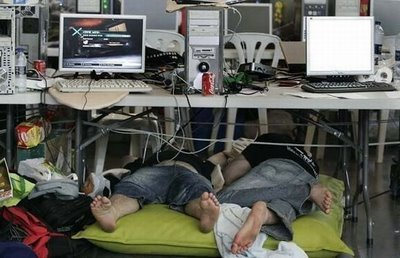 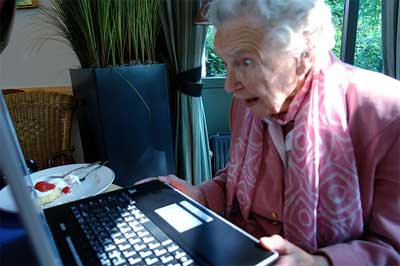 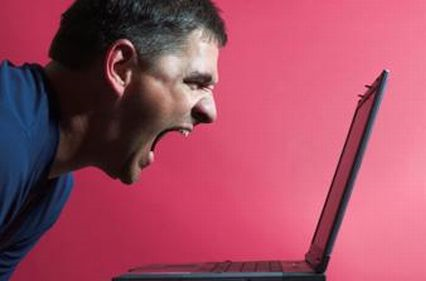 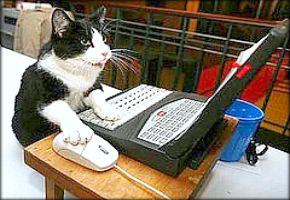 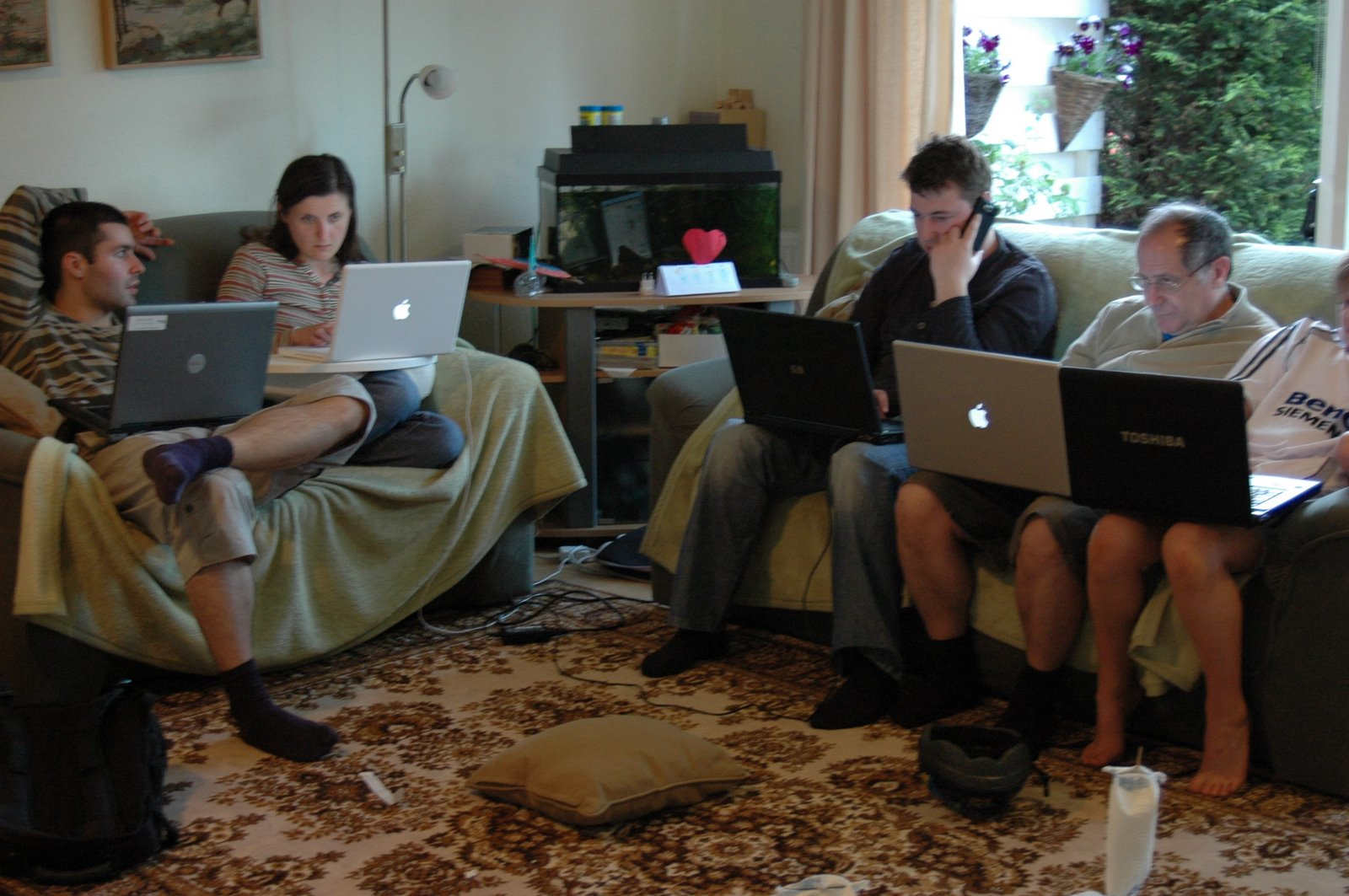